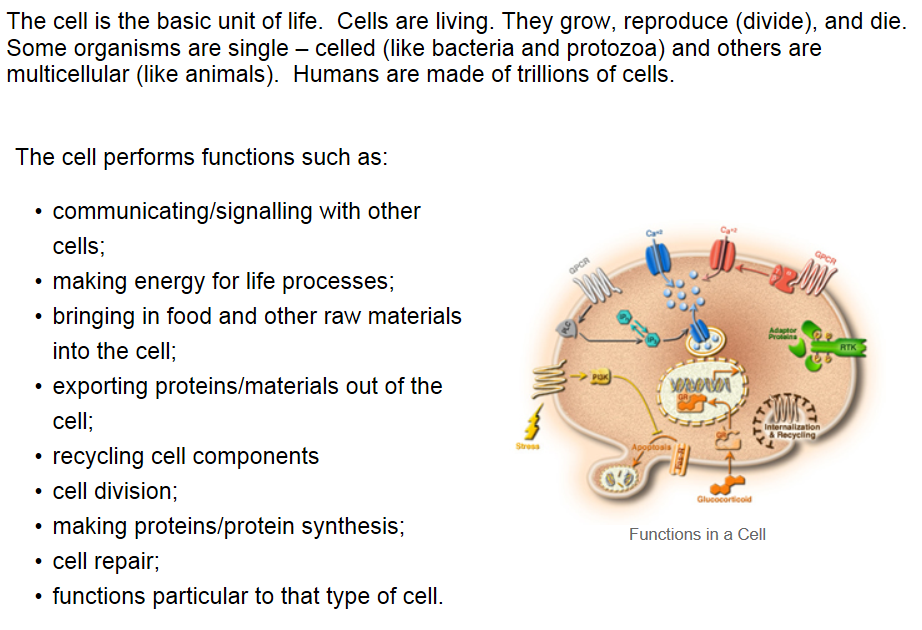 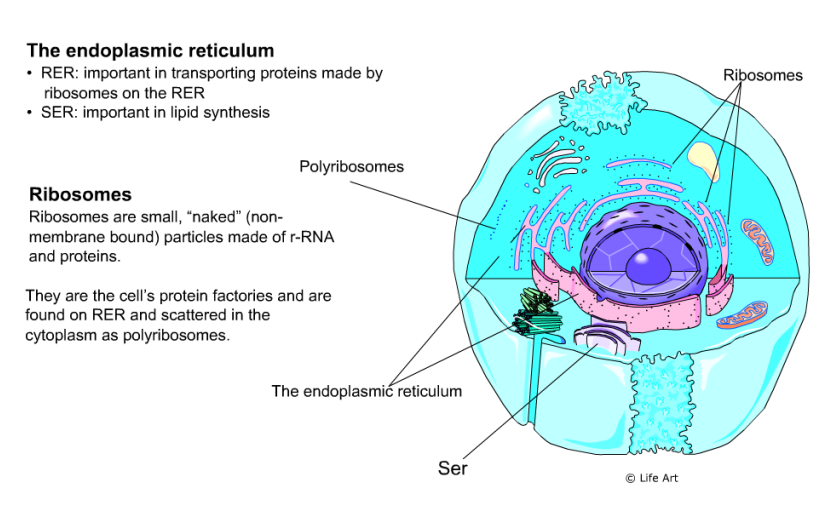 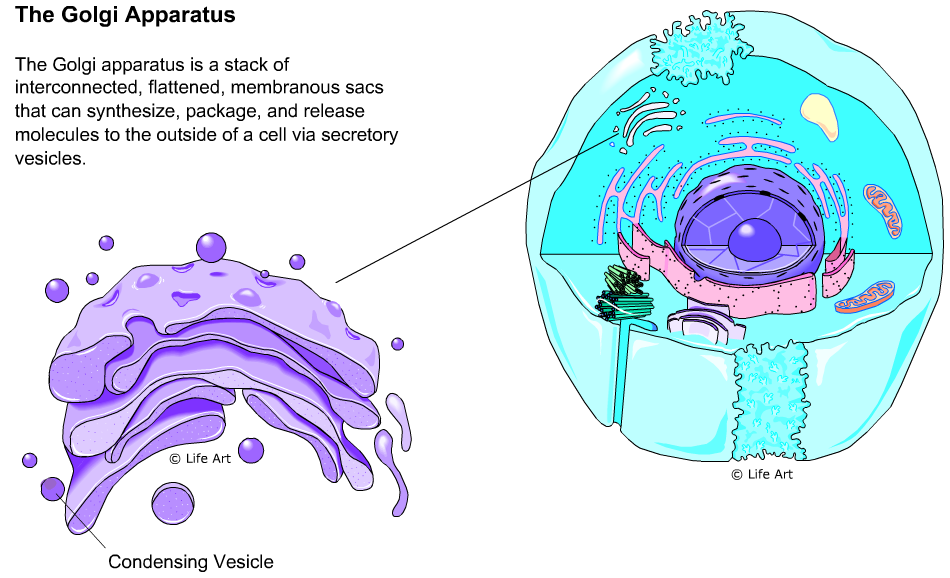 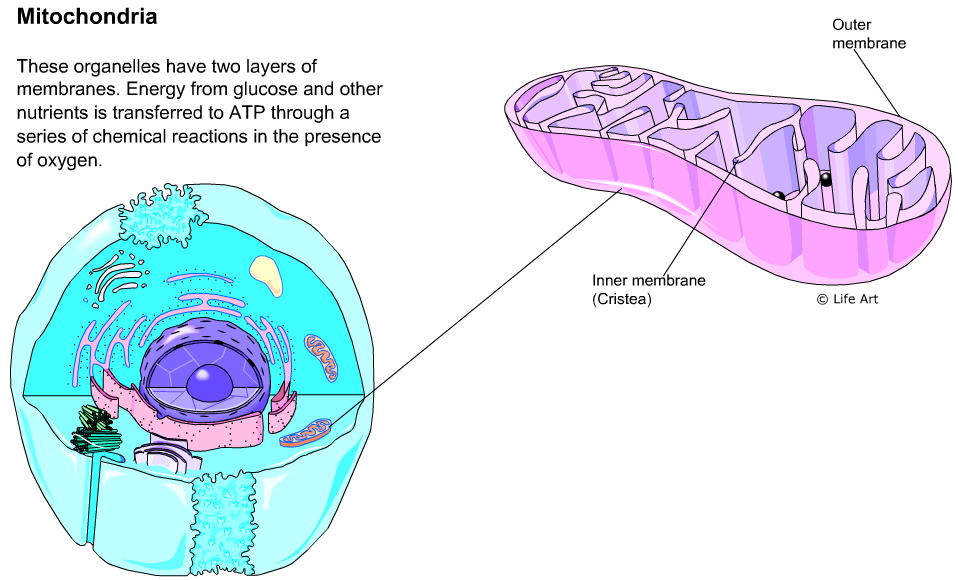 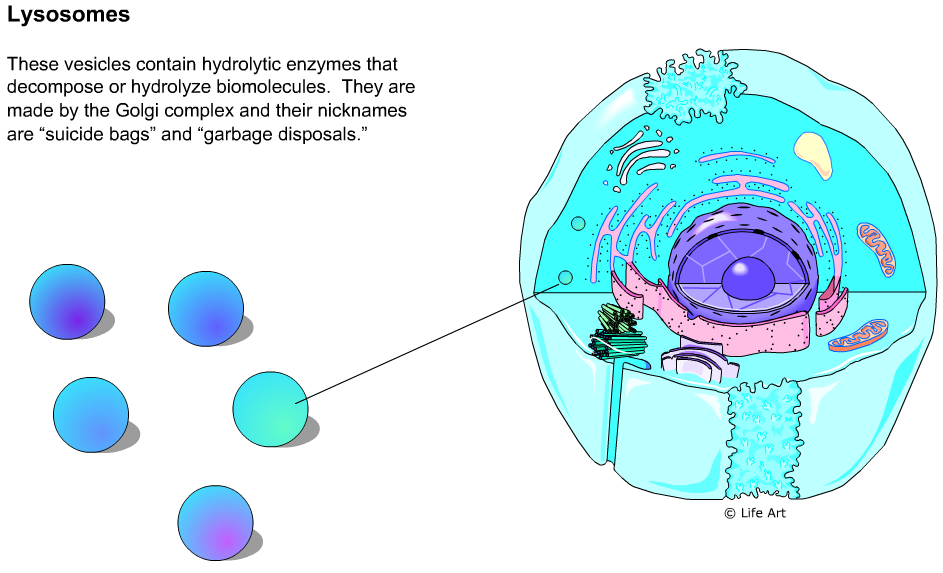 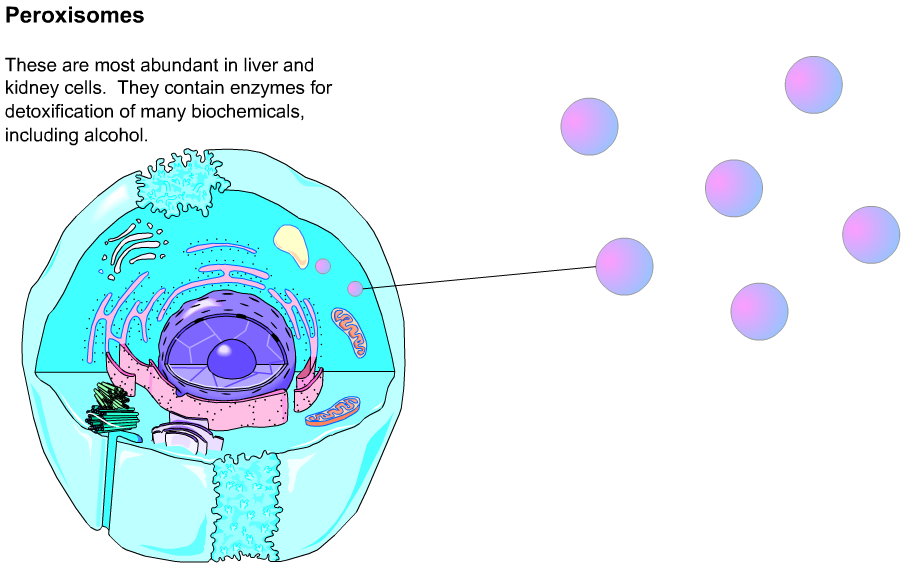 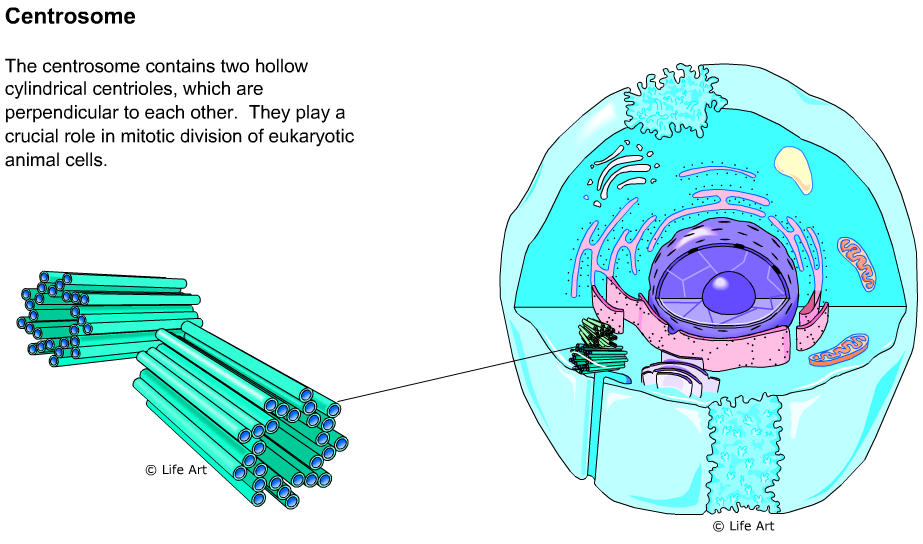 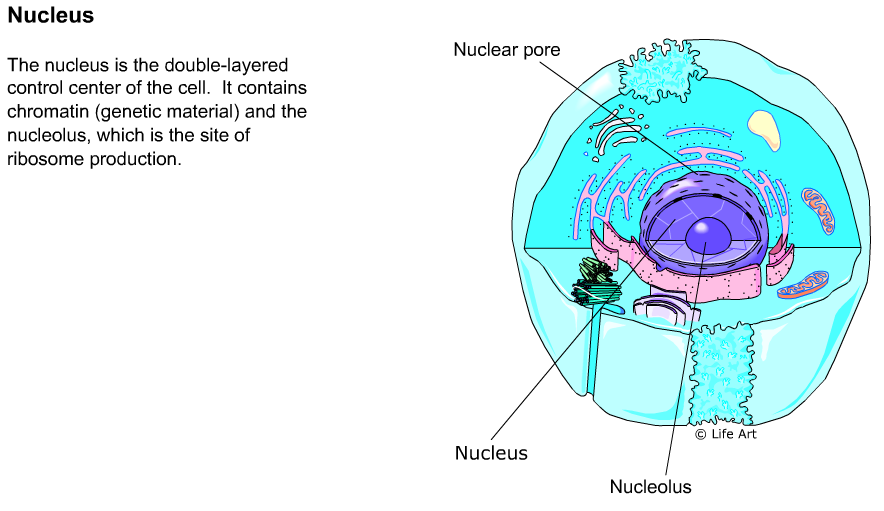 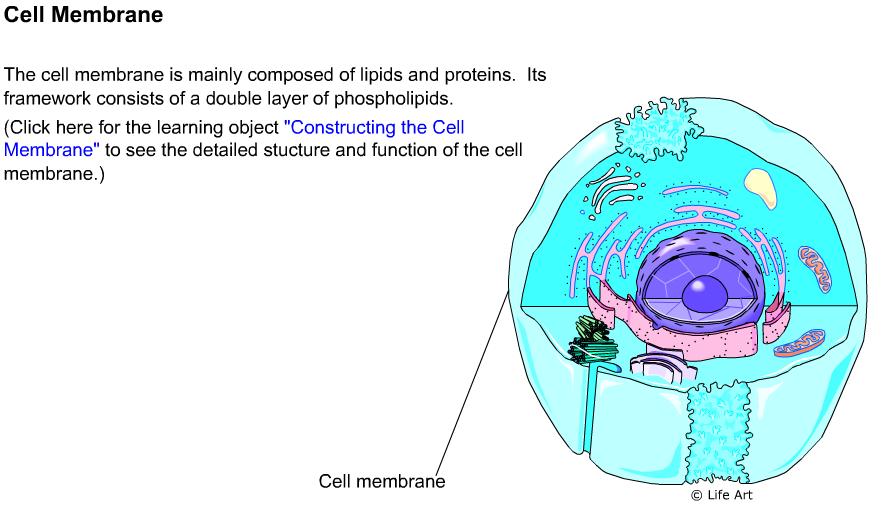 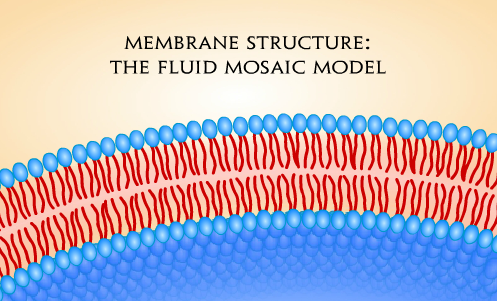 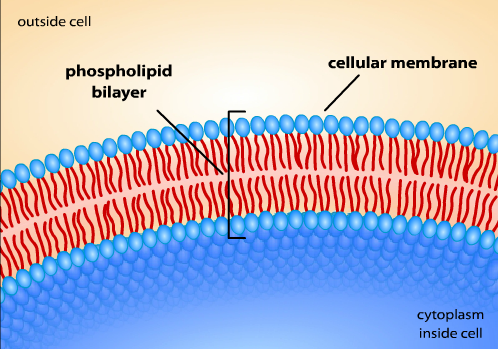 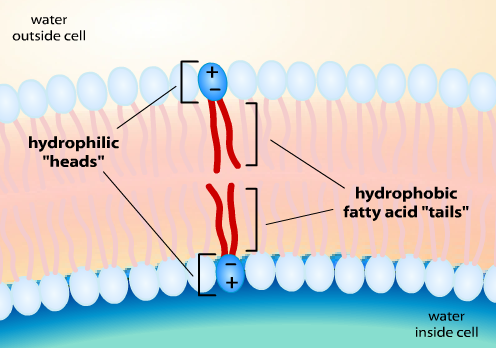 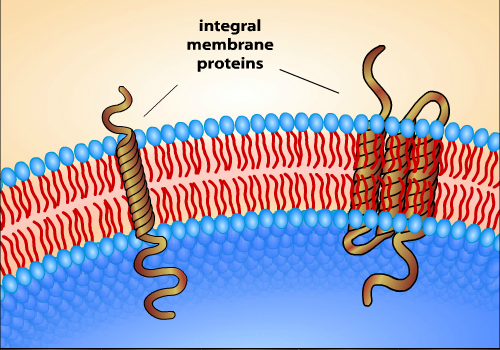 These proteins  are called trans-membrane or integral proteins.  Many proteins have a quaternary structure and are made of several polypeptide chains
Some of the proteins rest on one side or the other of the membrane.  These are called peripheral proteins or monotopic proteins
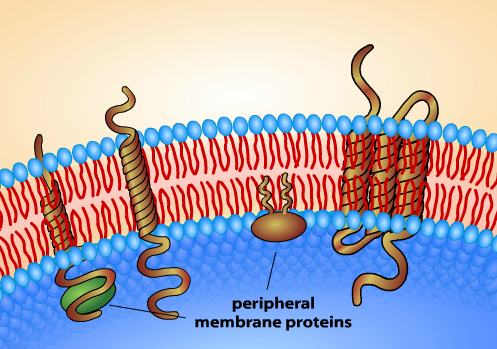 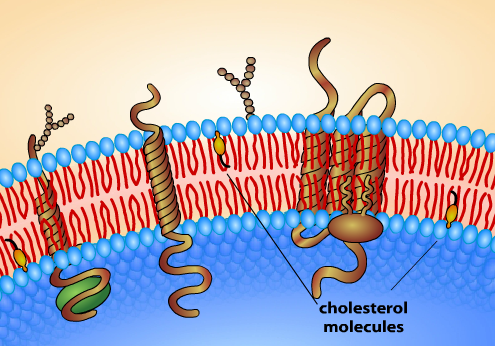 Other parts of the membrane include molecules of cholesterol with adds to the structural integrity of the membrane.  Glycolipids form when a carbohydrate attaches to a lipid (fat) molecule.
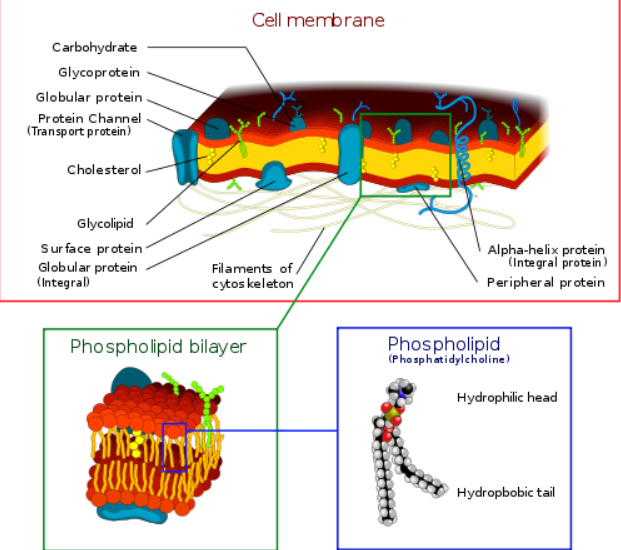 http://www.northland.cc.mn.us/biology/BIOLOGY1111/animations/active1.swf